Name:
9.7
CalculationswithStandard Form
Solutions
1
2
3
4
Task 1: Converting To and From Standard Form
Task 2: Fill in the gaps
Task 3: Explain why each number is not in standard form
Task 4: Converting and Adding in Standard Form
Task 5: Adding in Standard Form Without Converting
Task 6: Adding and Subtracting in Standard Form
Task 7: Adding and Subtracting in Standard Form – Completion Tables
Task 8: Standard Form Calculations
Task 9: Standard Form Sequences
Find the next three terms of each arithmetic sequence:
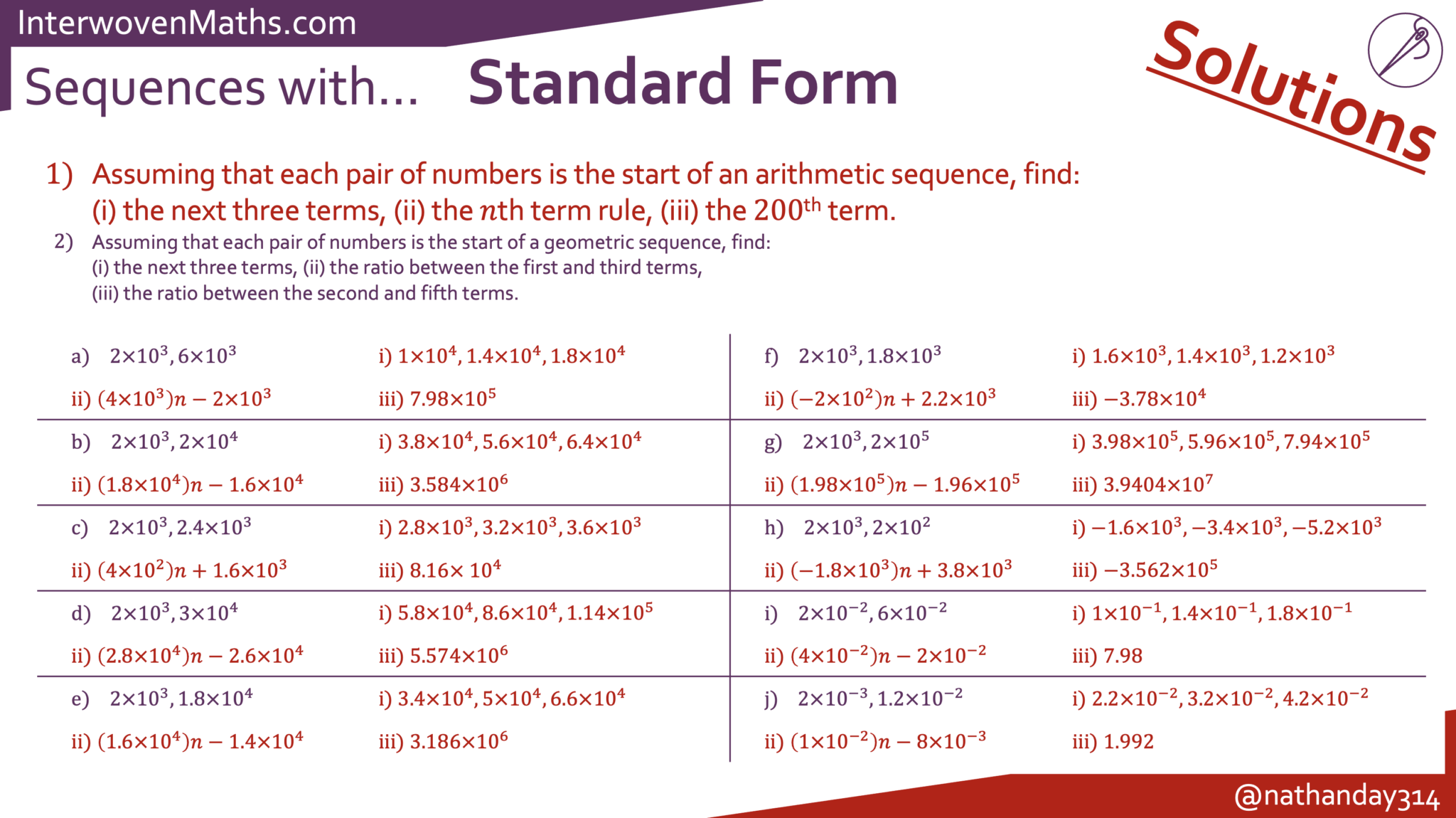 Task 10: Solving Equations with Standard Form
Task 11: Standard Form with Area and Perimeter
By @jshmtn
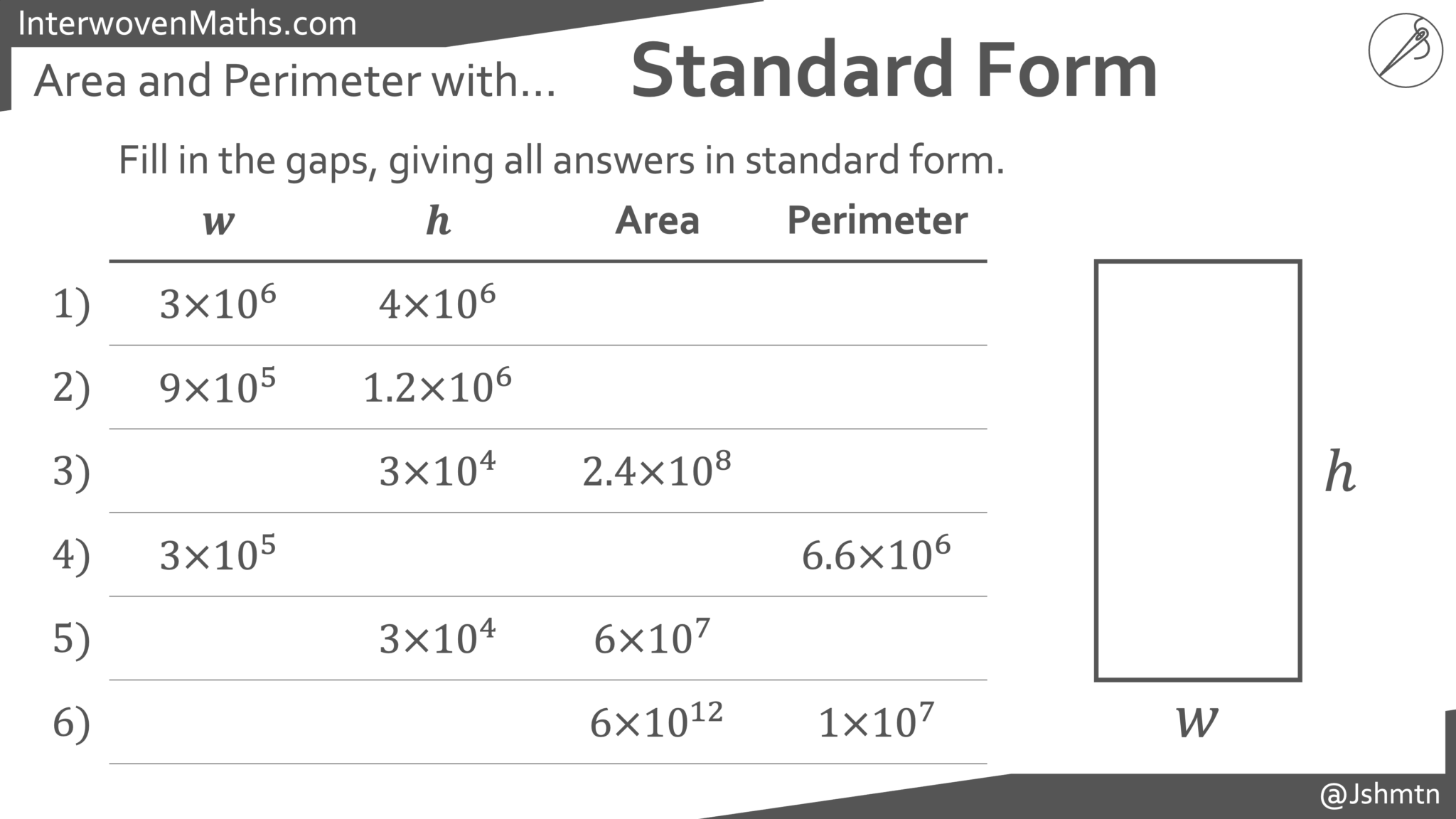 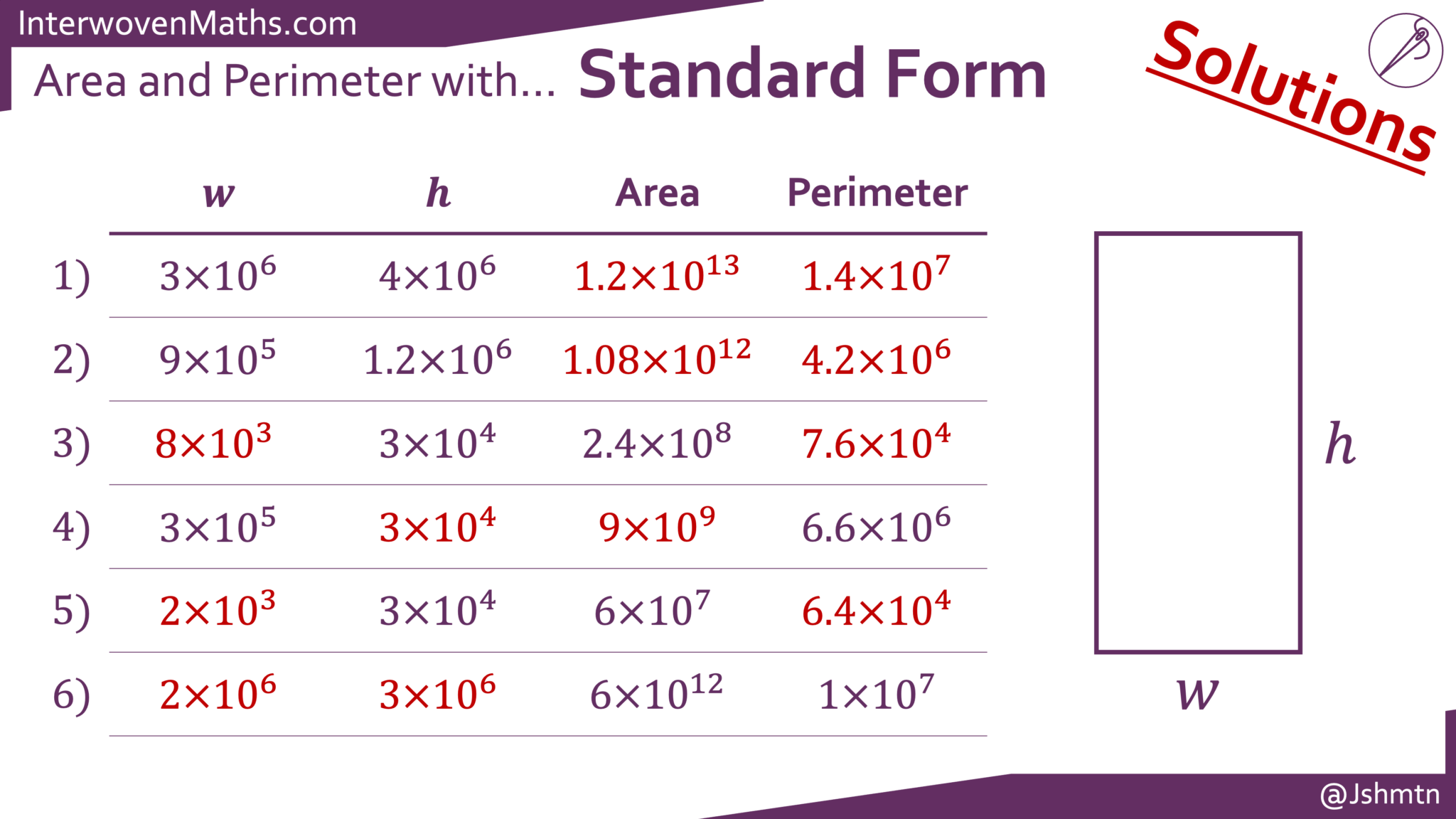 Task 12: Standard Form Optimisation